Unidad 1
Lo quiero todo
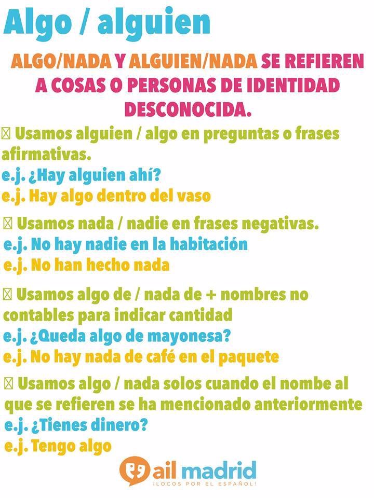 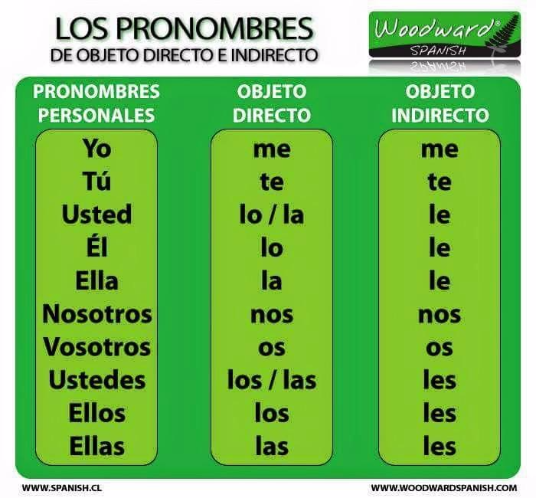 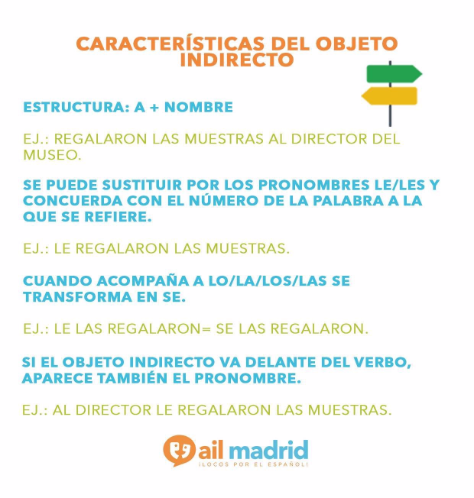 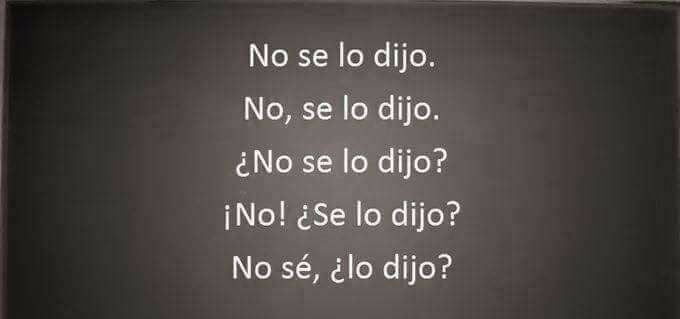 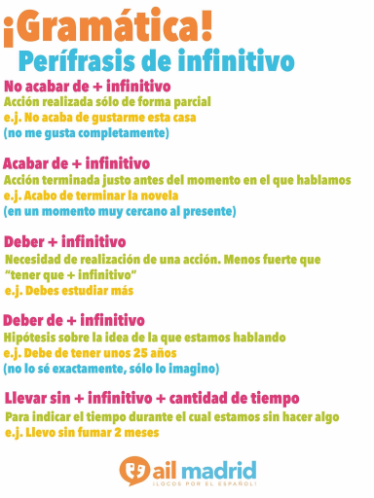 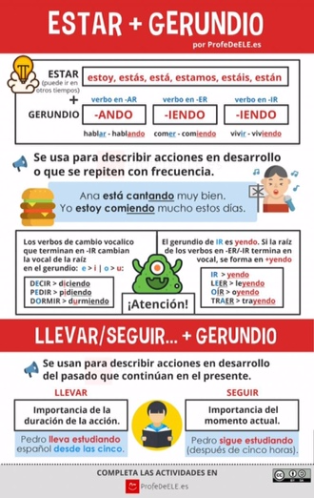 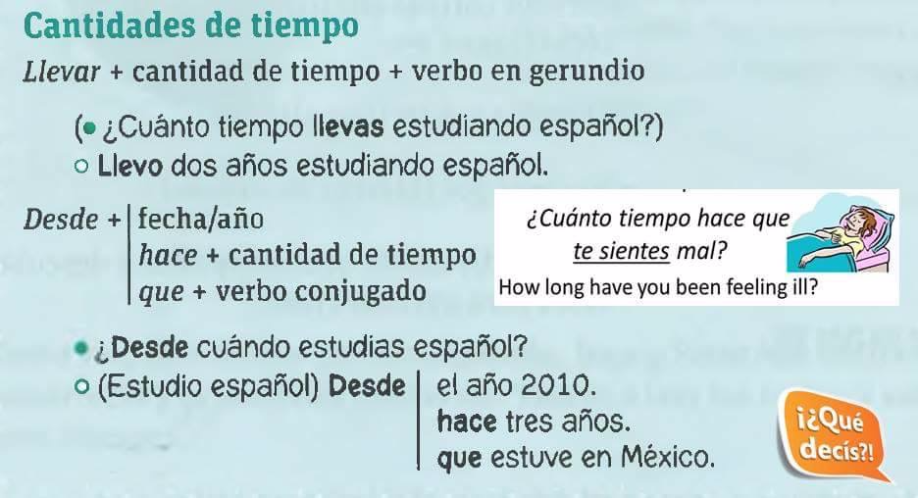 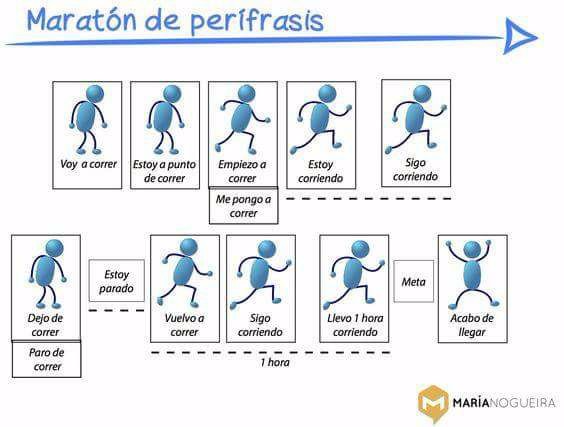 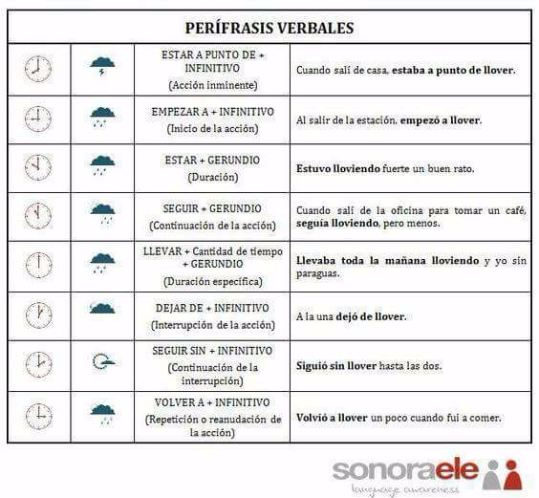 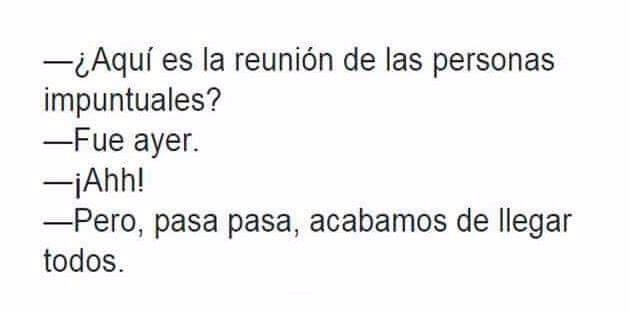 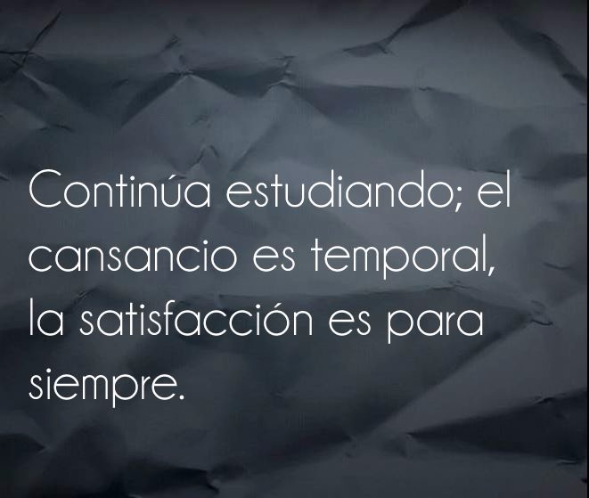 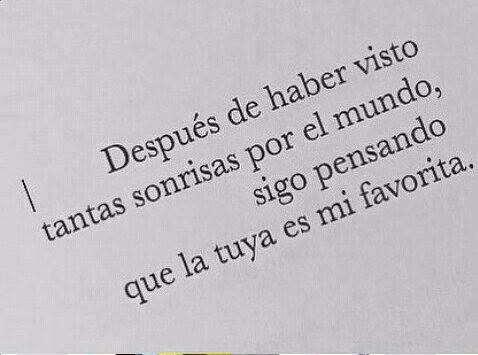 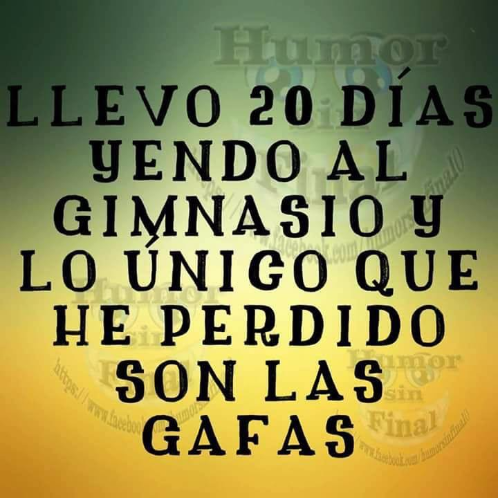 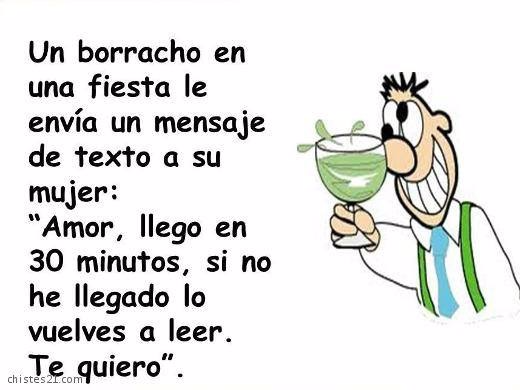 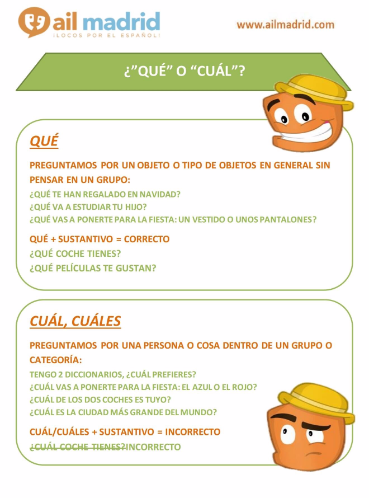